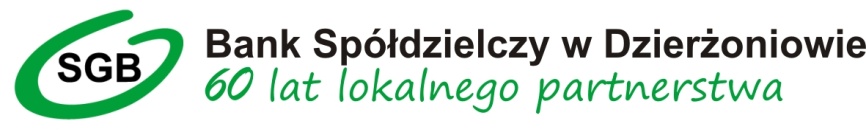 Jak odróżnić instytucję bankową od parabankowej?
Opracowanie: Robert Budziszewski
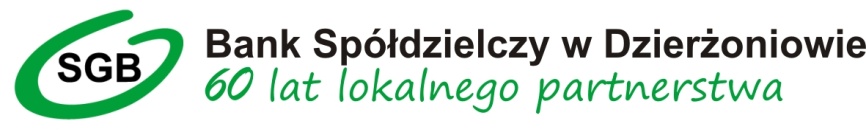 Bank to instytucja, której działalność jest szczegółowo regulowana w ustawie  Prawo bankowe. Instytucje bankowe podlegają ścisłemu nadzorowi, który sprawowany jest przez Komisję Nadzoru Finansowego.
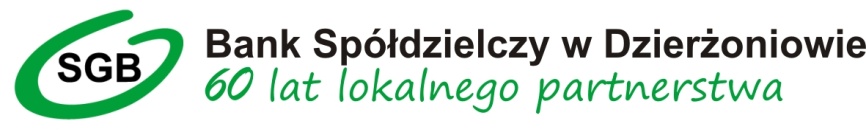 Art. 2.Bank jest osobą prawną utworzoną zgodnie z przepisami ustaw, działającą na podstawiezezwoleń uprawniających do wykonywania czynności bankowych obciążającychryzykiem środki powierzone pod jakimkolwiek tytułem zwrotnym.
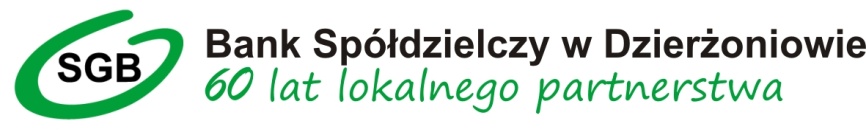 Art. 30.1. Utworzenie banku może nastąpić, jeżeli:1) zostało zapewnione wyposażenie banku w:    a) fundusze własne, których wielkość powinna być dostosowana do rodzaju czynności bankowych przewidzianych do wykonywania i rozmiaru zamierzonej działalności,
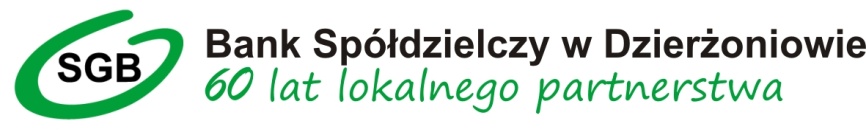 b) pomieszczenia posiadające odpowiednie urządzenia techniczne, należyciezabezpieczające przechowywane w banku wartości, z uwzględnieniem zakresu i rodzaju prowadzonej działalności bankowej,
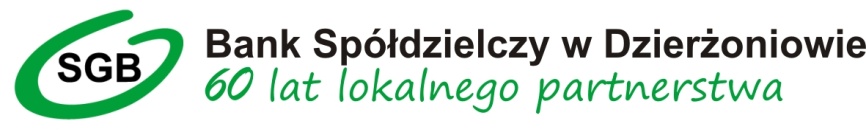 2) założyciele oraz osoby przewidziane do objęcia w banku stanowisk członków zarządu, w tym prezesa, dają rękojmię ostrożnego i stabilnego zarządzania bankiem, przy czym co najmniej dwie osoby przewidziane do objęcia w banku stanowisk członków zarządu posiadają wykształcenie i doświadczenie zawodowe niezbędne do kierowania bankiem oraz udowodnioną znajomość języka polskiego,
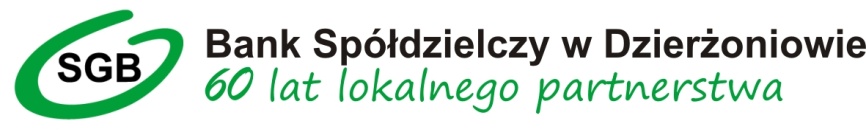 3) (uchylony);4) przedstawiony przez założycieli plan działalności banku na okres co najmniej trzyletni wskazuje, że działalność ta będzie bezpieczna dla środków pieniężnych gromadzonych w banku.
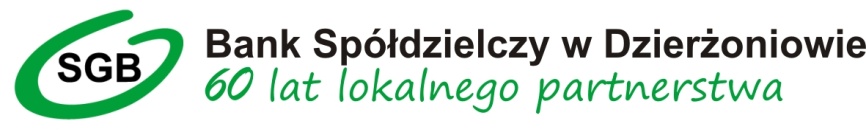 Art. 32.1. Wnoszony przez założycieli banku kapitał założycielski, z zastrzeżeniem ust. 2, nie może być niższy od równowartości w złotych 5 000 000 euro przeliczonej według kursu średniego ogłaszanego przez Narodowy Bank Polski, obowiązującego w dniu wydania zezwolenia na utworzenie banku.
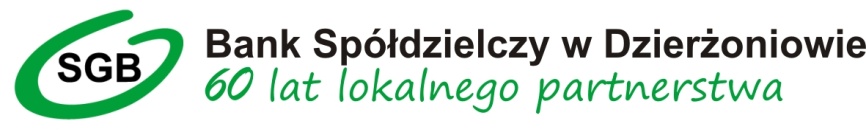 2. W przypadku banków spółdzielczych, których założyciele wyrazili zamiar zawarcia umowy zrzeszenia, na podstawie ustawy o funkcjonowaniu banków spółdzielczych, ich zrzeszaniu się i bankach zrzeszających, kapitał założycielski nie może być niższy od równowartości w złotych 1 000 000 euro przeliczonej według kursu średniego ogłaszanego przez Narodowy Bank Polski, obowiązującego w dniu wydania zezwolenia na utworzenie banku.
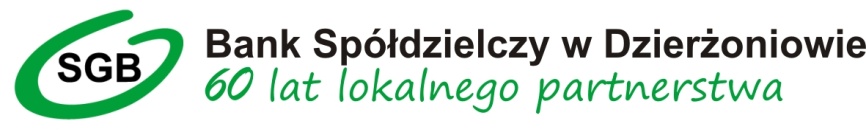 Środki finansowe lokowane przez konsumentów w bankach są zabezpieczone poprzez Bankowy Fundusz Gwarancyjny, który w przypadku niewypłacalności banku zwraca konsumentom ich pieniądze (do kwoty 100 tys. euro)
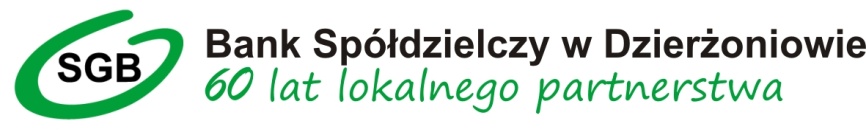 Nie istnieje prawna definicja pojęcia „parabank”. Potocznie takim mianem określa się instytucje, które w ramach działalności gospodarczej świadczą usługi podobne do usług świadczonych przez banki.
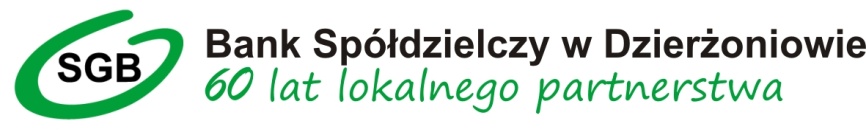 Przede wszystkim udzielają konsumentom pożyczek i taka działalność, o ile nie narusza przepisów regulujących ich udzielanie (w szczególności kodeksu cywilnego i ustawy o kredycie konsumenckim) jest dozwolona.
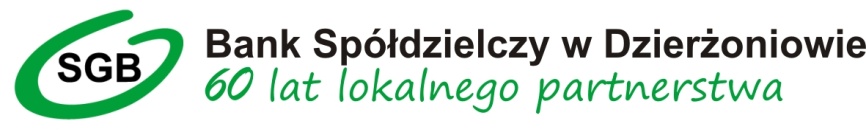 Oferty parabanków zachęcają brakiem skomplikowanych procedur i wysokich wymagań dotyczących zdolności kredytowej przy zawieraniu umów. Zwykle jednak wiążą się z bardzo wysokimi kosztami, które mogą wielokrotnie przewyższać koszty kredytów udzielanych przez banki
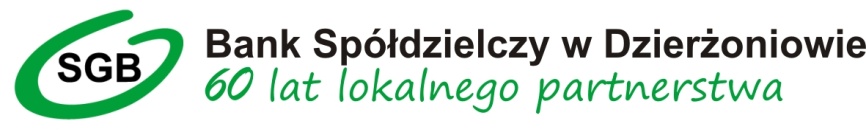 Oprócz parabanków udzielających pożyczek istnieją również parabanki, które oferują konsumentom produkty podobne do lokat oszczędnościowych.
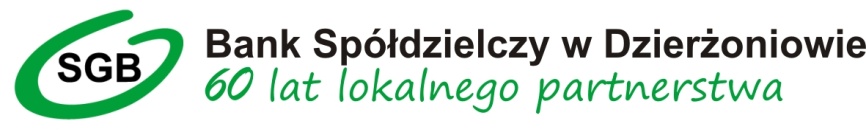 W tym miejscu należy podkreślić, że przepis art. 171 prawa bankowego przewiduje sankcję karną za gromadzenie bez zezwolenia środków pieniężnych klientów w celu obciążania ich ryzykiem.
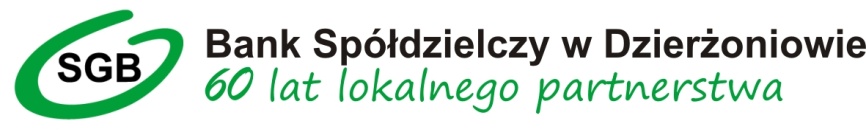 Parabanki nie są uprawnione do gromadzenia środków pieniężnych i obciążania ich ryzykiem, gdyż są to czynności bankowe, na których wykonywanie podmiot powinien uzyskać zezwolenie od Komisji Nadzoru Finansowego.
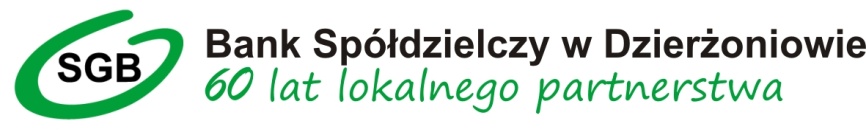 Powierzenie oszczędności podmiotowi zajmującemu się tego typu działalnością związane jest z bardzo dużym ryzykiem, ponieważ wspomniane instytucje nie są nadzorowane przez Komisję Nadzoru Finansowego.
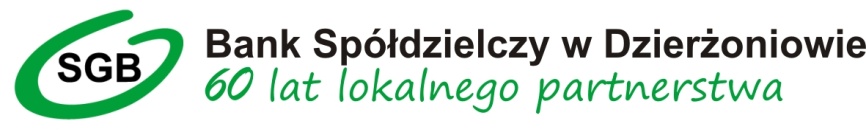 Jeżeli konsument powierzy środki finansowe instytucji innej niż bank, w przypadku jej niewypłacalności nie otrzyma zwrotu swoich środków z Bankowego Funduszu Gwarancyjnego.
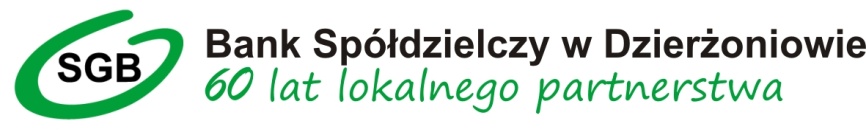 Parabanki nie posiadają żadnych zabezpieczeń zwrotu środków powierzonych im przez konsumentów. Niektóre, aby uwiarygodnić bezpieczeństwo powierzonych im środków, oferują różnego rodzaju ubezpieczenia, bądź zakładają pozabankowe fundusze gwarancyjne.
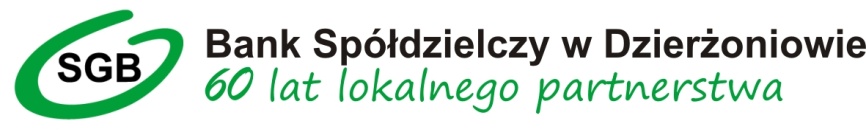 Należy jednak pamiętać, że ubezpieczenie czy też pozabankowy fundusz gwarantujący rzekomo bezpieczeństwo powierzonych parabankowi pieniędzy, opiewają na zbyt niskie kwoty, aby konsumenci w przypadku niewypłacalności takiej instytucji otrzymali zwrot swoich środków. Ponadto nie są regulowane przepisami obowiązującego prawa.
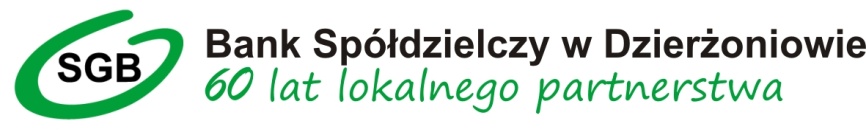 KNF sprawdza, czy sposób działania banków nie zagraża bezpieczeństwu środków powierzonych im przez klientów, publikuje też tzw. „czarną listę” podmiotów podejrzanych o prowadzenie działalności bankowej bez wymaganego prawem zezwolenia.
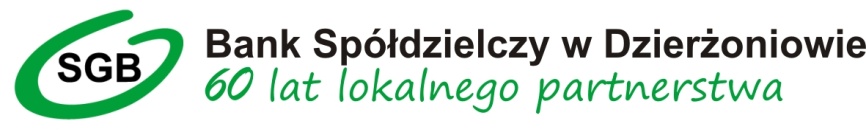 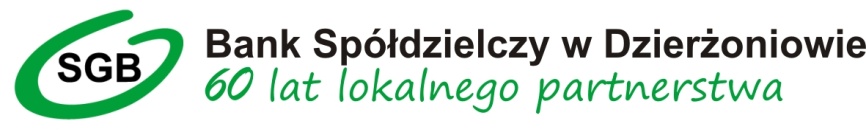